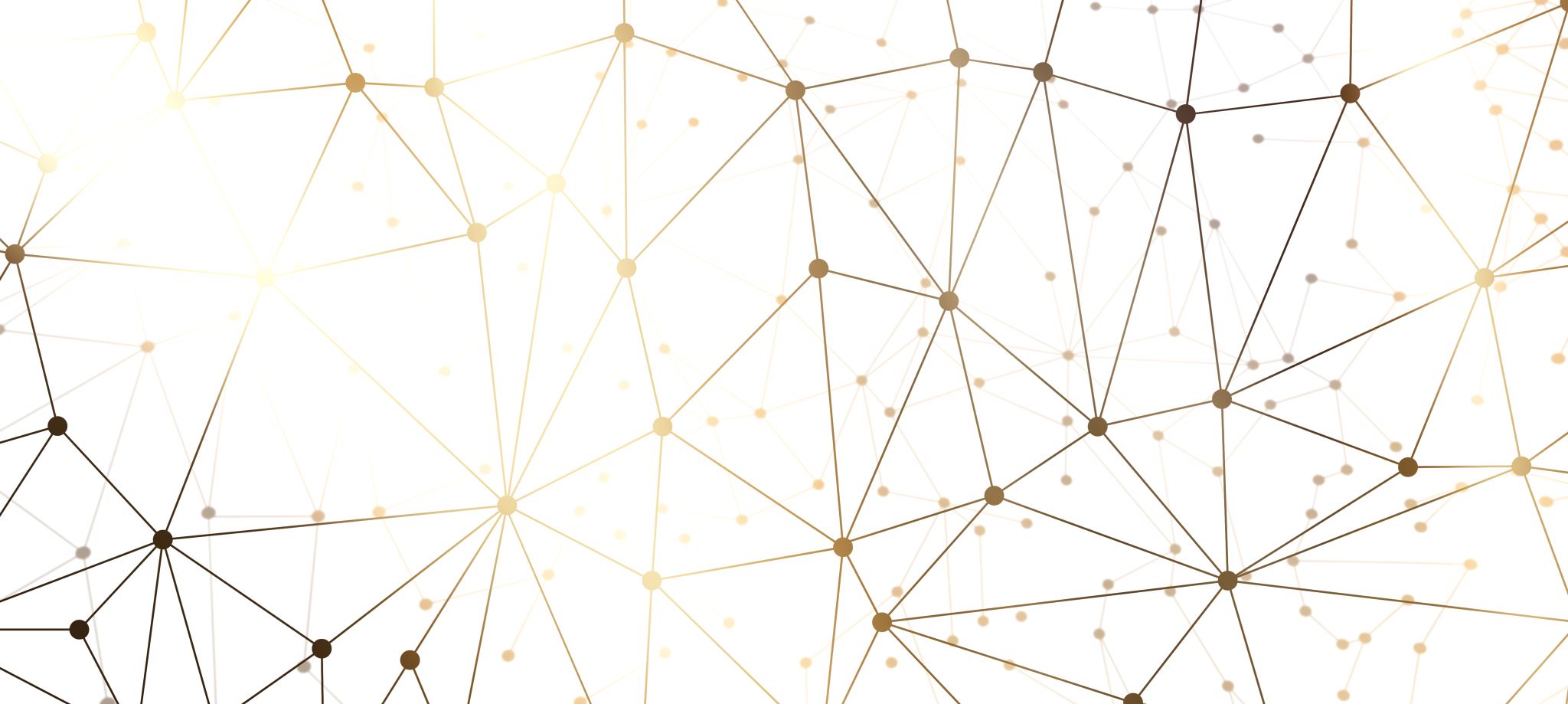 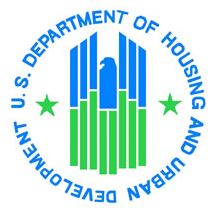 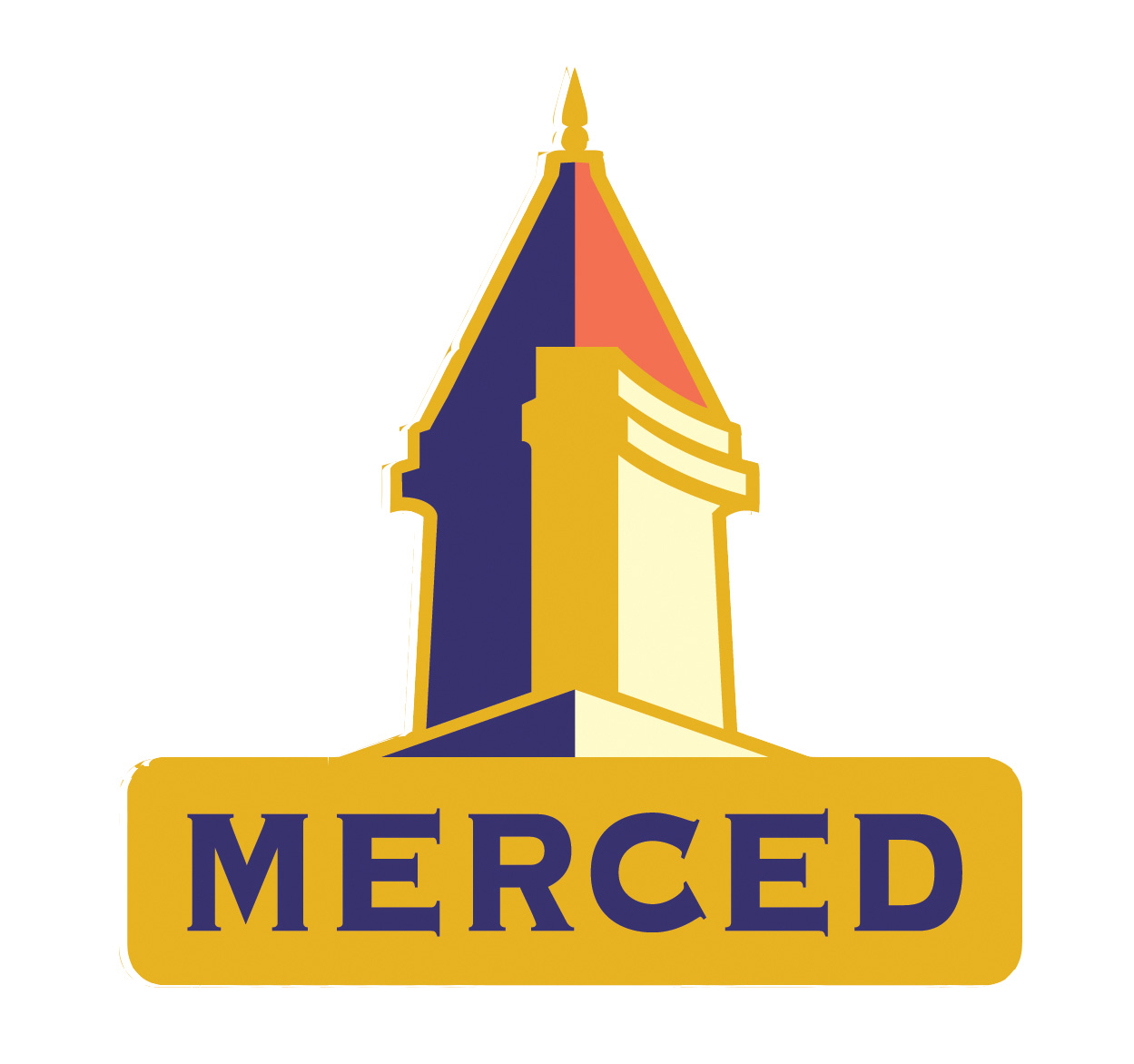 City of Merced Housing Division
WelcomeNotice of Funding OpportunityInformation Meetings(2025 HUD Annual Action Plan)Meeting #1: Wednesday, January 29, 10:00 a.m.Meeting #2: Thursday, January 30, 2:00 p.m.
About the City of Merced Housing Division
Housing, Planning, & Inspection Services Divisions  Development Services Department
Federal Grants received from HUD (U.S. Housing and Urban Development)
State Grants – CA HCD (California Housing and Community Development)
Local Affordable Housing Funding Streams – Affordable Housing Fund
No General Fund $
Federal grant programs administered: 
Community Development Block Grant (CDBG) - yearly
HOME Investment Partnership Program (HOME) – yearly
2020 CARES Act: “Coronavirus Aid, Relief, and Economic Security” Act  --  Coronavirus CDBG (CDBG-CV) funds
Immediate –COVID-19 prevention/response/recovery (Summer 2020)  Needs = Rental/Mortgage/Utility, Food Bank, and  Business/Microenterprise Assistance
2021 American Rescue Plan Act  -- Home Investment Partnership Program – American Rescue Plan (HOME-ARP)
Long term COVID-19 Recovery  HOME-ARP Allocation Plan (April 2023)   Needs  = Affordable Rental Housing Construction/all QP’s
State grant programs & grants administered:
Partnership with Self Help Enterprises to administer:
CalHome ‘21 – First Time Homebuyer Assistance & Homeowner Rehab programs
State HOME ‘15 – Existing Program Income from paid loans – Reuse towards new FTHB loans
CalHome ‘06/CalHome ’12:  active first time homebuyer loans 
SB2 Planning Grant – “off the shelf” ADU and Duplex/Triplex plans; Tiny Home & ADU ordinance 
PLHA – Permanent Local Housing Allocation – Affordable Housing projects
LEAP – Local Early Action Planning Grant – Zoning/Subdivision Ordinance & General Plan amendments; Pro-housing Policies
Federal Funding- CDBG & HOME funds
“Entitlement Community” = largest jurisdiction in County with population over 50,000 
City receives yearly allocations of CDBG and HOME funds in a Five-Year cycle
Consolidated Plan / Five-Year Strategic Plan
Multiple broad level needs assessments  goals, project types, and target populations identified
Assessed needs are to be addressed over the five-year period through annual project funding
Annual Action Plan = Yearly needs assessment / projects to address ConPlan goals
CAPER (Consolidated Annual Performance & Evaluation Report) = post-year progress report/eval
Resident / Community Input
Citizen Participation Plan (CPP) = lays out how we will communicate with community each cycle
Input of low-income residents is crucial to be able to accurately direct funding where most needed!!
CDBG and HOME funds beneficiary populations
Both funds are aimed towards benefitting low-moderate income (LMI) and most vulnerable citizens of the community
CDBG: requires overall minimum of 70% funding to benefit LMI persons or households (goal is 100%)
HOME: requires overall 100% LMI household
Income-Eligible Census Tracts = areas where at least 51% of households have income of 80% or less of Area Median Income (AMI) – approximately three-quarters of the City
Addressing Community Need – The Process
Development of Five-Year Consolidated Plan - broad:
Needs Assessment (Housing, Homeless, Non-Homeless, Non-Housing)
Housing Market Analysis (Number, Cost, Condition, Public/Assisted, Barriers, Non-Housing/Economic Development)
Strategic Plan /Five Year Plan (Priority Needs, Market influence, Goals)
Analysis of Impediments to Fair Housing (Mortgage Lending Practices, Public Policies and Practices, Fair Housing Practices = Future Actions to “Affirmatively Further Fair Housing” – commitment to HUD)
Development of each Annual Action Plan – focused:
ConPlan five-year goals and prioritized needs are re-assessed for any adjustments
Assessment by: Community Input Meetings, Surveys, Consultation with other Agencies, Town Hall Meetings
Noting current community needs
Non-profit community org’s – project proposals & funding requests
Proposals addressing the needs, priorities, & goals of the ConPlan/Annual Plan are invited
NOFO – “Notice Of Funding Opportunity” published
Reporting Yearly Accomplishments
CAPER report – accomplishments/outcomes reporting to HUD of all subrecipient programs
City’s report due to HUD by September 28th 
Public participation: 15-day comment period & Public Hearing
Reports participant ethnicity, income level, and accomplishment data as of last day of Program Year (June 30)
Reviews activity performance and progress towards ConPlan goals – “Report Card”
Evaluates - why some programs faltered & why some excelled
Examines ways we can improve
Example of data that is reported:
# of affordable housing units added
# of homeowner housing units assisted 
Demographic statistics - Race/Ethnicity and Income Levels assisted
Amount of total funding spent per activity
How we assisted the homeless and prevented homelessness
What low-income areas were served - Eligible Census Tracts (51 percent of households 80% AMI or less)
This data is collected from all subrecipient programs – programs are also required to report!!
Examples of Basic Eligible Uses – CDBG Funds (24 CFR 570.201)
All activities must be able to document the LMI beneficiaries of CDBG funding and meet a clear National Objective
City administration and staffing (max 20% of allocation)
Vacant property acquisition, disposition, demo/clearance, and remediation of environmental contamination
Public Facilities/Improvements - Acquisition, construction, or rehabilitation – senior centers, disabled accessibility improvements, homeless facilities, health centers, youth and childcare centers, facilities for abused/neglected children, neighborhood/community facilities, public parking facilities, flood/storm drainage, water/sewer mains, streets & sidewalk installation, fire stations/equipment, parks/open space development and recreational facilities, non-residential historic preservation
Housing: acquisition & rehabilitation of rental housing for LMI families; energy efficiency improvements as rehab; homeowner rehab (privately-owned single- and multi-family); installation of water/sewer connection lines for LMI homeowners as rehab; direct homeownership assistance and housing counseling; public housing modernization for property owned/operated by a public housing authority; lead-based paint testing and abatement; energy efficiency/weatherization improvements; residential historic preservation (NO new construction)
Economic Development: commercial/industrial property rehab (if privately owned: façade improvements and correction of code violations), acquisition, disposition, clearance, infrastructure; business development/technical assistance; for-profit small business assistance; microenterprise assistance; commercial/industrial infrastructure development, including parking, rail transport, street, water, or other improvements.
Public Services (maximum 15% of yearly CDBG allocation):
Homeless/AIDS programs; physical & mental health services
Services for seniors, disabled persons, youth, domestic violence victims, substance abuse, abused/neglected children
Legal and transportation services for LMI persons/specific groups (i.e. elderly transport)
Job, life skills, financial literacy training programs
Subsistence payments (short-term payments for rent/mortgage/utility) & security deposits
Food banks or meal delivery services; neighborhood cleanups
Examples of Eligible Uses - HOME Funds (24 CFR 92.205)
HOME funds are designed to increase homeownership and affordable housing opportunities for low- and very low-income persons, including:
Program administration, including fair housing/consultant services (max 10%)
Tenant-based rental assistance
Rental housing rehabilitation
Homeowner rehabilitation
Homebuyer assistance to LMI households
Site acquisition, improvements, demolition, and relocation
New construction of rental housing:
Must serve 100% low- and very low-income families (affordable rental housing projects)
Required to assist specific Average Median Income (AMI) percentages
AMI levels (sample: 10% of units for 80% AMI, and 90% of units for 60% AMI) = 100% LMI
2025 HUD Annual Action Plan – Timeline
Community Input Resident Meetings:    Two meetings:  Wednesday 1/8/25 (virtual) and Thursday 1/16/25 (in-person – Merced Senior Center)
Stakeholder Meetings:   Two meetings:  Thursday 1/9/25 (virtual) and Friday 1/17/25 (in-person – Sam Pipes Room/City Hall)
Community Needs / Stakeholder Online Surveys:  surveys closed January 17, 2025
Preliminary Draft of 2025-2029 Consolidated Plan – anticipated the week of January 27 (this week)
Notice of Funding Opportunity/Applications for Funding & TA:  January – February    WE ARE HERE!
Applications screened & scored against several factors - project list developed
Projects help address current community needs
Technical Assistance Appointments available – contact Housing staff to schedule
Application Deadline:  February 21, 2025
1st Public Hearing:  February 18, 2025 - present preliminary budget and eligible project funding requests received for public comment
30-day Public Review and Comment Period:  February 19 to March 20, 2025
Public draft will be posted to website by start of review period
3rd resident community meeting (Virtual) -  Tuesday 2/25/25 – to answer community questions about draft plan
2nd/Final Public Hearing:  May 5, 2025 (tentative)
Additional Public Comment
Council Approval of final drafts of Consolidated Plan/Annual Plan 
Award of Project Funding to Non-Profit Organizations
Submit Council-approved plan to HUD:  by 5/15/25 (tentative) – dependent upon HUD/Congress appropriations of funding
HUD approval – expected approximately August 2025 (tentative)
Contracts with awarded non-profits:  approximately September - November 2025 (tentative)
Code of Federal Regulations (CFR)
CDBG:  Title 24 Part 570  (starts at 24 CFR 570.1)
Basic Eligible Activities:  570.201
National Objectives:  570.208 (discussed further next slide)
HOME:  Title 24 Part 92  (starts at 24 CFR 92.1)
Eligible Activities:  92.205
Eligible Project Costs:  92.206
Uniform Administrative Requirements, Cost Principles, and Audit Requirements for Federal Awards: 2 CFR Part 200  
Cost Principles:  formerly Title 2 Part 230 (“Cost Principles for Non-Profit Organizations”) – now a part of 2 CFR Part 200 – regulations to be applied for all costs, whether direct or indirect costs

Helpful handbook for Subrecipients:
“Playing by the Rules” – A Handbook for Subrecipients on Administrative Systems
CDBG- Responsibilities / Requirements
Compliance with CDBG/HOME Regulations:  City and Subrecipient
Compliance with the Primary Objective:  City
Not less than 70% of CDBG expenditures shall be for activities to benefit LMI persons [570.208(a)]
Compliance with environmental review procedures:  City, as “Responsible Entity”
Compliance with cost principles:  City and Subrecipient
Compliance with basic eligible activities:  City and Subrecipient
Compliance with one of the three National Objectives:  City and Subrecipient
1. Activities benefitting LMI persons: 
LMA – Area Benefit Activities: Census Tract or Specified Area – Residential 51% LMI
LMC – Limited Clientele Activities:
(A) “Presumed Benefit:”  HUD has predetermined eight specific groups are 51% or more LMI:  abused children, battered spouses, elderly persons, severely disabled adults, homeless persons, illiterate adults, persons living with AIDS, and migrant farm workers: or,
(B) require income documentation to prove 51% are LMI; or, 
(C) have income eligibility requirements which limit the activity exclusively to LMI persons; or, 
(D) be of such nature and such location that it can be concluded that the activity’s clientele will primarily be LMI persons
CDBG- Responsibilities / Requirements (continued)
LMH – Housing Activities:  housing that will be occupied by 51% LMI households
LMJ – Job Creation/Retention Activities:  at least 51% of Full Time Equivalent (FTE) jobs involve the employment of LMI persons (Economic Development activities)
2. Activities which aid in the prevention or elimination of slums or blight
3. Activities designed to meet community development needs having a particular urgency
HUD CDBG Performance Measurement System: Subrecipient
Objectives:  Broadly framed -- Creating Suitable Living Environments; Providing Decent Housing; or Creating Economic Opportunities
Outcomes:  Asks the question – “What is the type of change sought?”
Three categories:  1) Availability/Accessibility; 2) Affordability; or, 3) Sustainability
Indicators:  – Units of changes/outcomes --- the data parameters you will report:  
Number of persons, households, businesses, units, beds, etc. assisted; and, 
Income level (30%, 50%, 80% of AMI); and,
Race, ethnicity, and disability data for all LMC categories (not LMA, slum/blight, or urgent need national objectives)
Reporting – end of the year (June); summarizing all above + narrative of accomplishments
Recordkeeping is VERY important – minimum five year retention; time sheets, payroll, client docs
Monitoring – Remote / Site:  Income documentation; recordkeeping; housing/safety standards
HUD Eligible Census Tracts
HUD Eligible Census Tract:  
At least 51% of the residential households have incomes at or below 80% of the Area Median Income (AMI)
U.S. Census Data

LMA (Low Mod Area)
National Objective
Income levels predetermined
Income level data collection not required for LMA projects
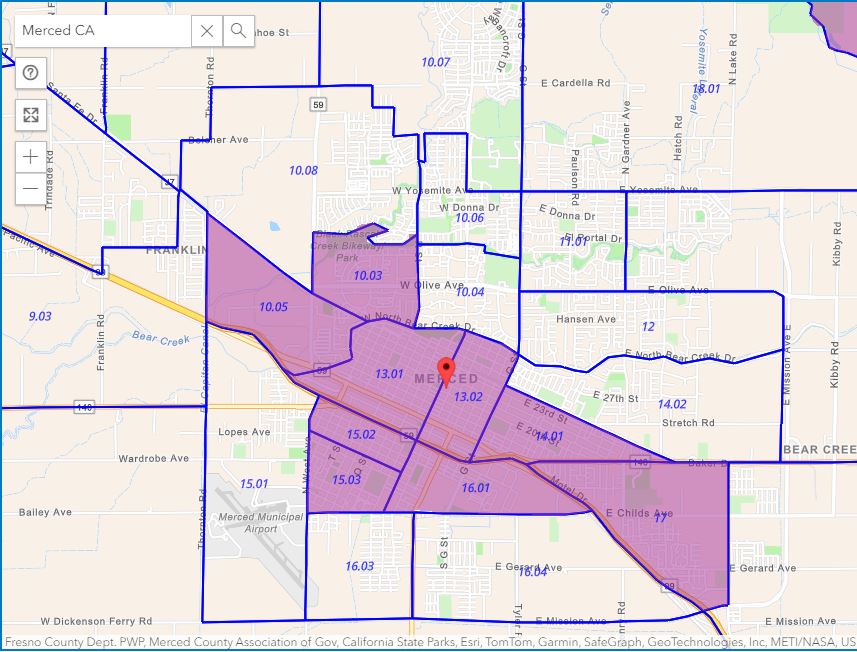 What is a Subrecipient? *
Defined by 24 CFR 570.500(c) as: 
A public or private nonprofit agency, authority, or organization receiving CDBG funds to undertake activities eligible for such assistance under subpart C – Eligible Activities (570.200)
In special circumstances covered under 24 CFR 570.201(o), a subrecipient can be a for-profit agency, but only when carrying out authorized economic development activities.
Private Nonprofits – usually, but not always, corporations, associations, agencies, or faith-based organizations with nonprofit status under the Internal Revenue Code section 501(c)(3)
Community-based Development Organizations (CBDOs) – may be designated as a subrecipient to carry out special activities such as economic development or new housing construction on behalf of the City.
Governmental Agencies – quasi-governmental public agencies, commissions, or authorities, such as a public housing authority, independent from the City and carrying out authorized CDBG activities. 
Entitlement Grantee/City departments – interdepartmental agreement/memorandum of understanding (MOU)
*  Each Subrecipient is subject to the requirements of 24 CFR 570.503 – Agreements with Subrecipients
Pre-Award Assessment
Important! - to reduce risk of problems, develop effective agreements, and to establish special procedures/monitoring to ensure mutual goals are met.
Assess the nature of the activity,
Whether the proposed plan for carrying out the activity is realistic,
Whether the organization’s ability to do the work in a timely manner; and,
Whether there is a possibility of any potential conflicts of interest.

Conflict of Interest (24 CFR 570.611) – main points:
Covered person(s):  any person who is an employee, agent, consultant, officer, or elected official or appointed official of the recipient (City), or of any designated public agencies, or of subrecipients that are receiving funds under this part.
Conflicts prohibited:  no covered person(s) who exercise or have exercised any functions or responsibilities with respect to CDBG assisted activities, or who are in a position to participate in a decisionmaking process or gain inside information regarding such activities, may obtain a financial interest or benefit from a CDBG-assisted activity; or have a financial interest in any CDBG contract, subcontract, or agreement; or with respect to the proceeds of the CDBG-assisted activity, either for themselves or those with whom they have business or immediate family ties, during their tenure or for one year after.
Requirements for Project Selection
Applicant is a IRS-registered non-profit organization
Sam.gov / UEI number (Unique Entity Identifier)
Not required to completed full SAM registration to obtain a UEI, but must have the UEI number to apply for and receive federal funding.
HUD requirement of the City to ensure this (2 CFR 25.300)
Project is eligible and meets one of the three broad National Objectives
Activity will benefit at least 51 percent of LMI persons, and which can be documented
Fits into the community priorities set out by the ConPlan
Project can be completed in a reasonable time frame
Prior experience with CDBG – or – prior experience with other grants/similar projects
Financial capacity
Financial stability – not completely reliant on CDBG funds over time
Adequate staffing
Organizational strength (recordkeeping, filing systems, financial systems, existence of written procedures manual for financial management and personnel/bylaws)
Cost reasonableness/effectiveness and risk analysis
Passes the pre-award assessment
Eligible Costs
Reimbursement – based programming – no advances except in special circumstances per 2 CFR Part 200
Costs – Basic Considerations:  2 CFR Part 200
Indirect Costs:
Costs of an organization that are not easily assignable to a particular project/program, but are necessary to the operation of the organization/performance, such as facility operation and maintenance, depreciation, and administrative salaries that cannot be considered direct costs.
Develop an indirect cost allocation plan for determining the appropriate share of administrative costs and submit plan to City for approval
Discouraged, so as to provide as much of the funds as possible to assisting residents/program
Direct Costs – attributed directly to a specific cost objective and tracked in distinct categories such as personnel, travel, supplies, etc.
If ever in doubt if a cost is eligible before you provide it in your program, please ASK! 
If ineligible, City/HUD will not reimburse
Invoice Submittal and Payment
Invoicing – City templates (staff hours, mileage, etc.)
Importance of correctness – ineligible expenses will be rejected.  
Addition/subtraction errors and general disorganization will be sent back to fix/resubmit!
Final invoice for program – mark as “Final Invoice” to enable closeout of project in HUD system
Prior to June 30, 2025
Make sure required ethnicity/income/outcome reporting is submitted at least quarterly!
Do not alter documents, and remember conflict of interest when requesting payments
Suspicious documents/reimbursements will be rejected due to high risk expenditure
Cash Management (2 CFR 200.305) – Reimbursement method; based on actual/documented expenditures.  
Backup: copy of bill/invoice/store receipt, description of expense & how it relates to program, photographs of use in project, evidence of payment (cancelled check, etc)
Cash advance method only under case-by-case special circumstances /dep upon project
City internal processing – allow approximately 6 weeks
Housing Division staff   Corrections (return/resubmittal)  final recheck
 final approval & preparation for routing
 Finance check run schedule
2025 Annual Action Plan – Project Funding
Technical Assistance Appointments available – call or email to schedule prior to deadline
Email:  housing@cityofmerced.org
Phone:  209-388-8988

Applications can be found at:  www.cityofmerced.org/housing  
NOFO page:
Application forms
Guideline books
CDBG / HOME and Administrative Regulations

Fill-in PDF forms (5):
Application Submittal Checklist
Application
Appendix C-1 – total project funding (all sources and amounts used in project)
Appendix C-2 – detailed project budget for requested funds
Different C-2 forms for public service and housing/capital improvement projects 
Appendix C-3 – supplemental questions
Questions?
Thank you for attending – we are grateful for your partnership and interest!